Photo Album
by Loretta Cherry
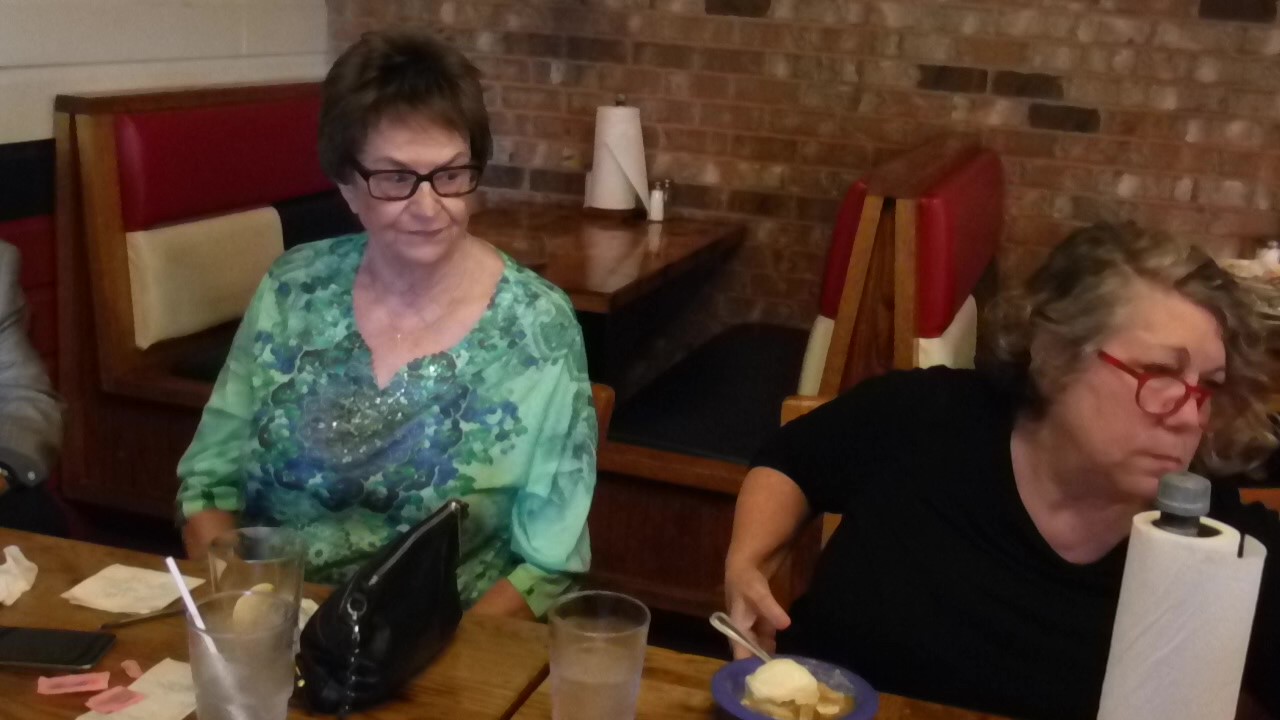 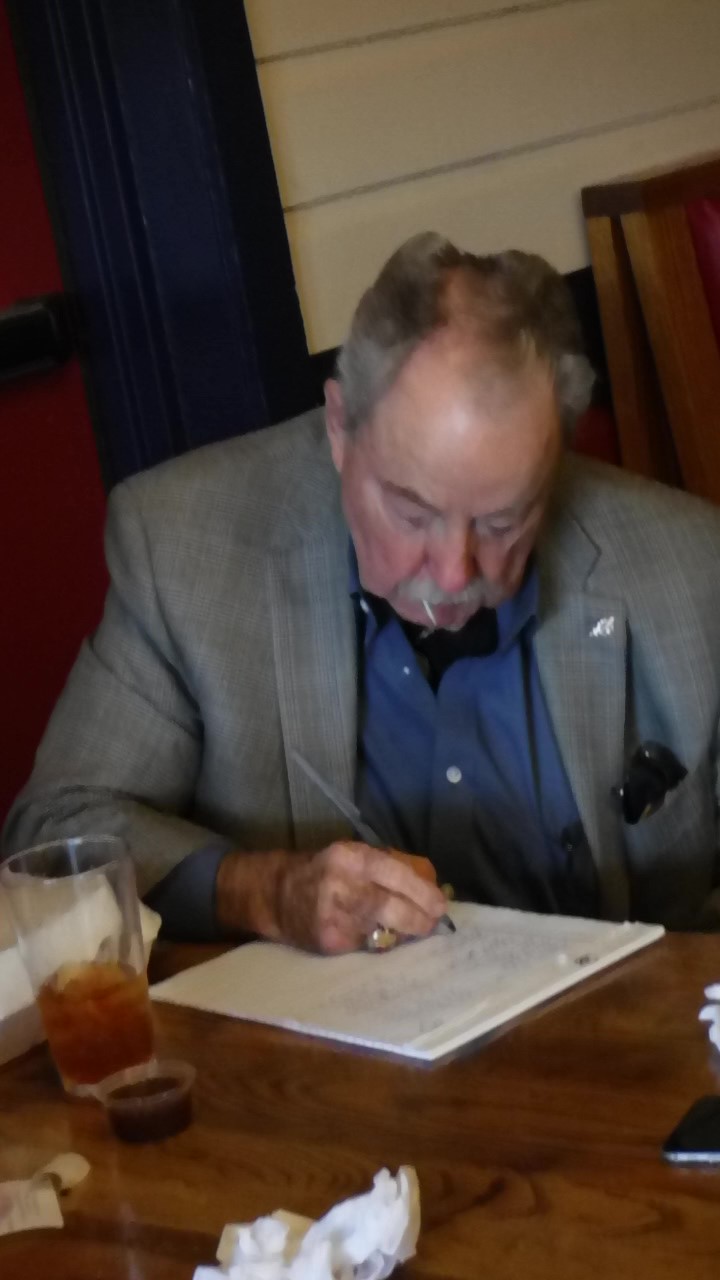 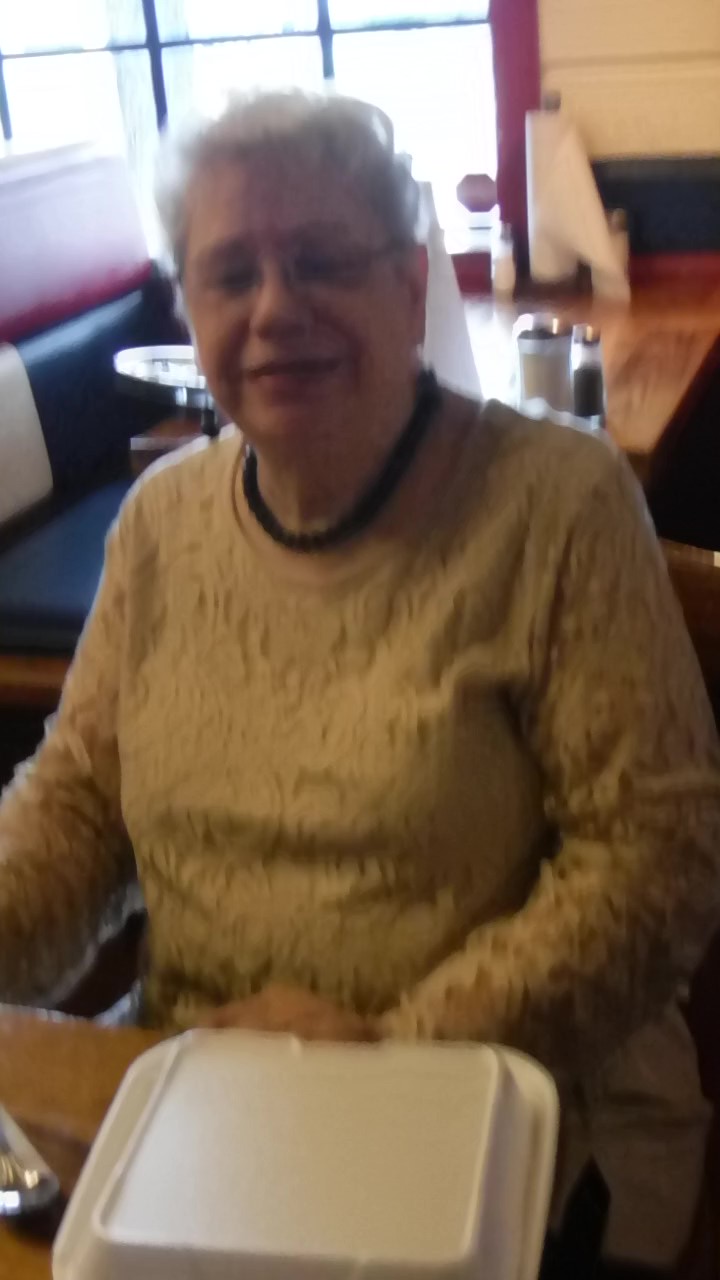 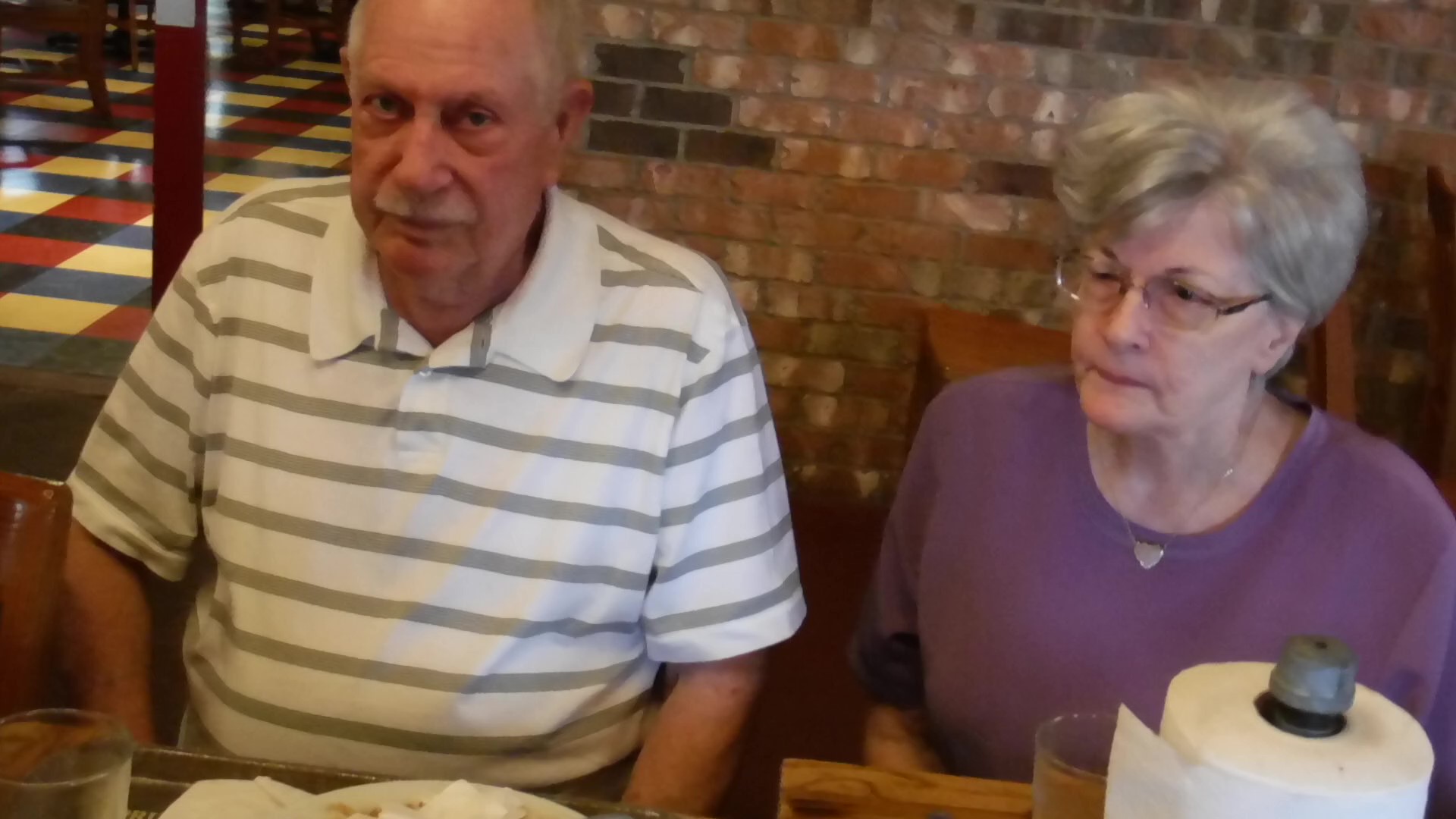 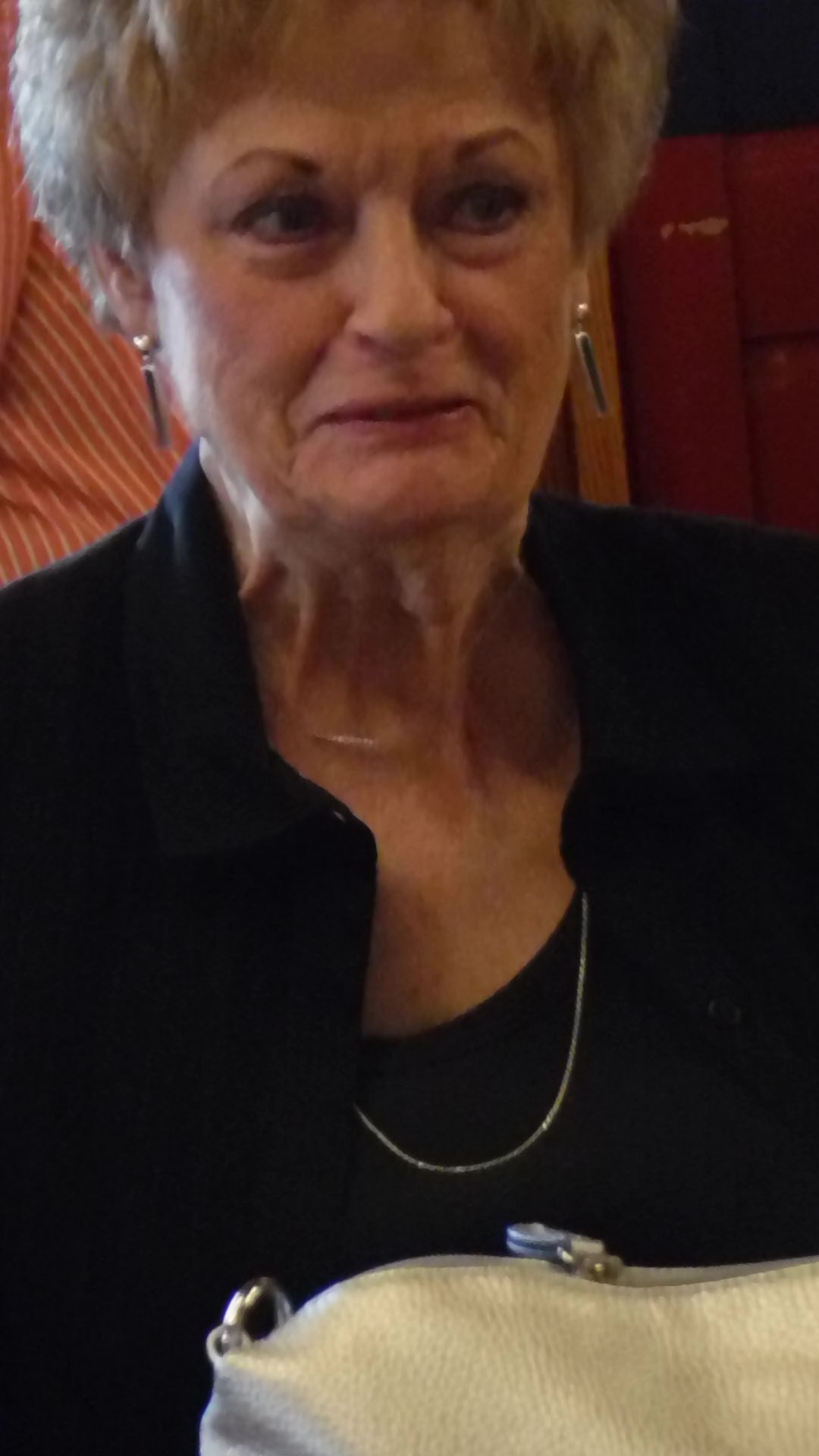 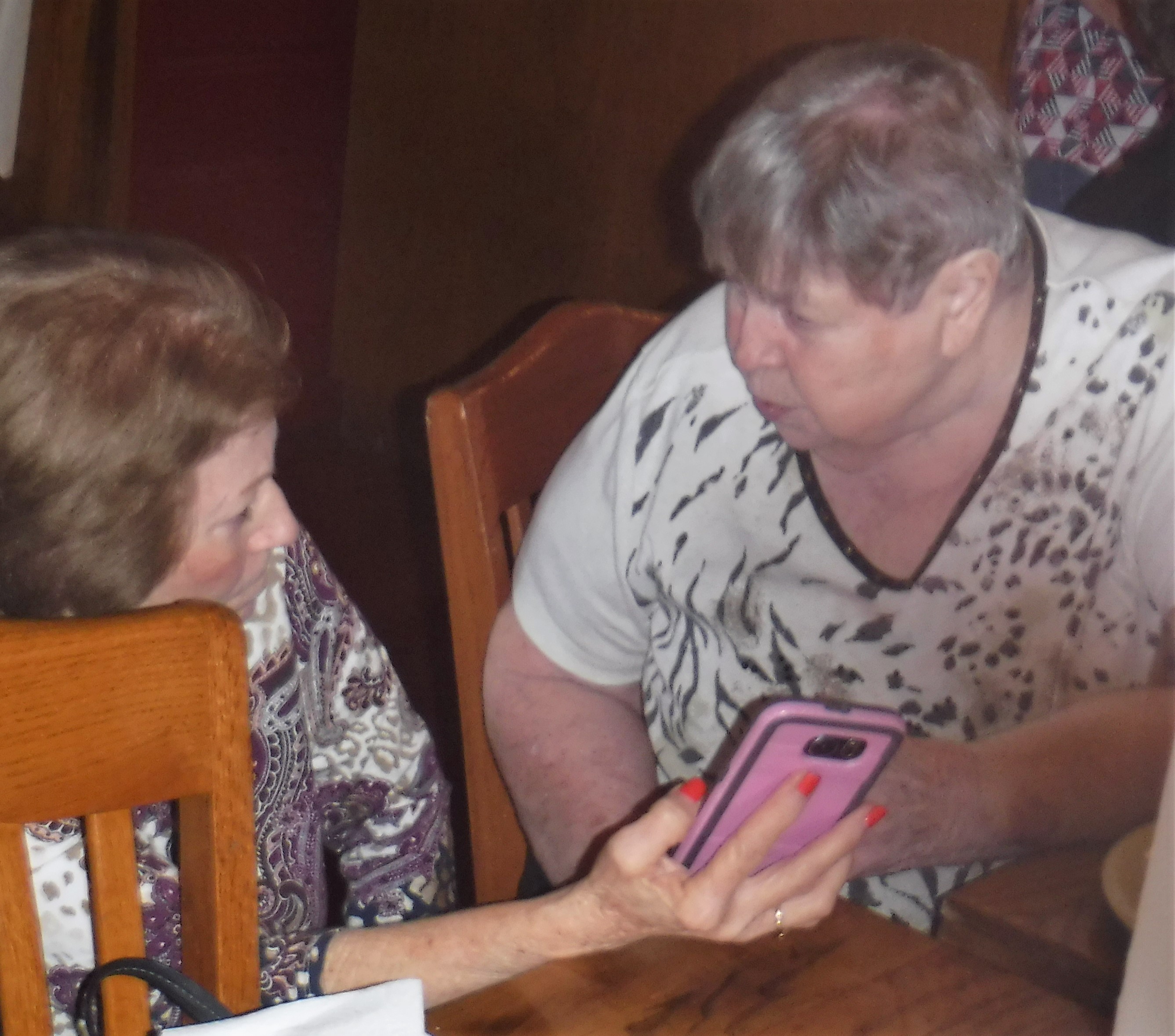 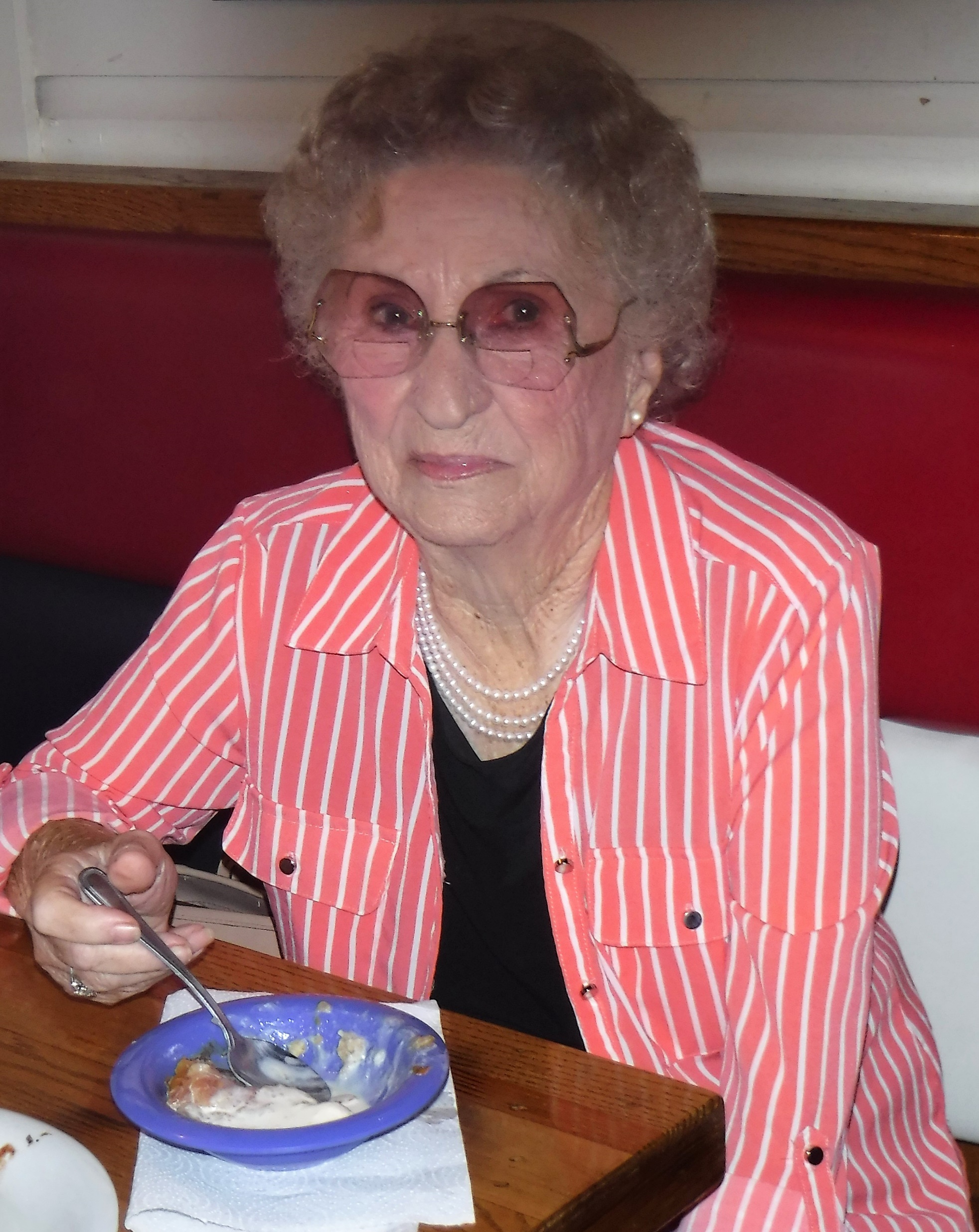 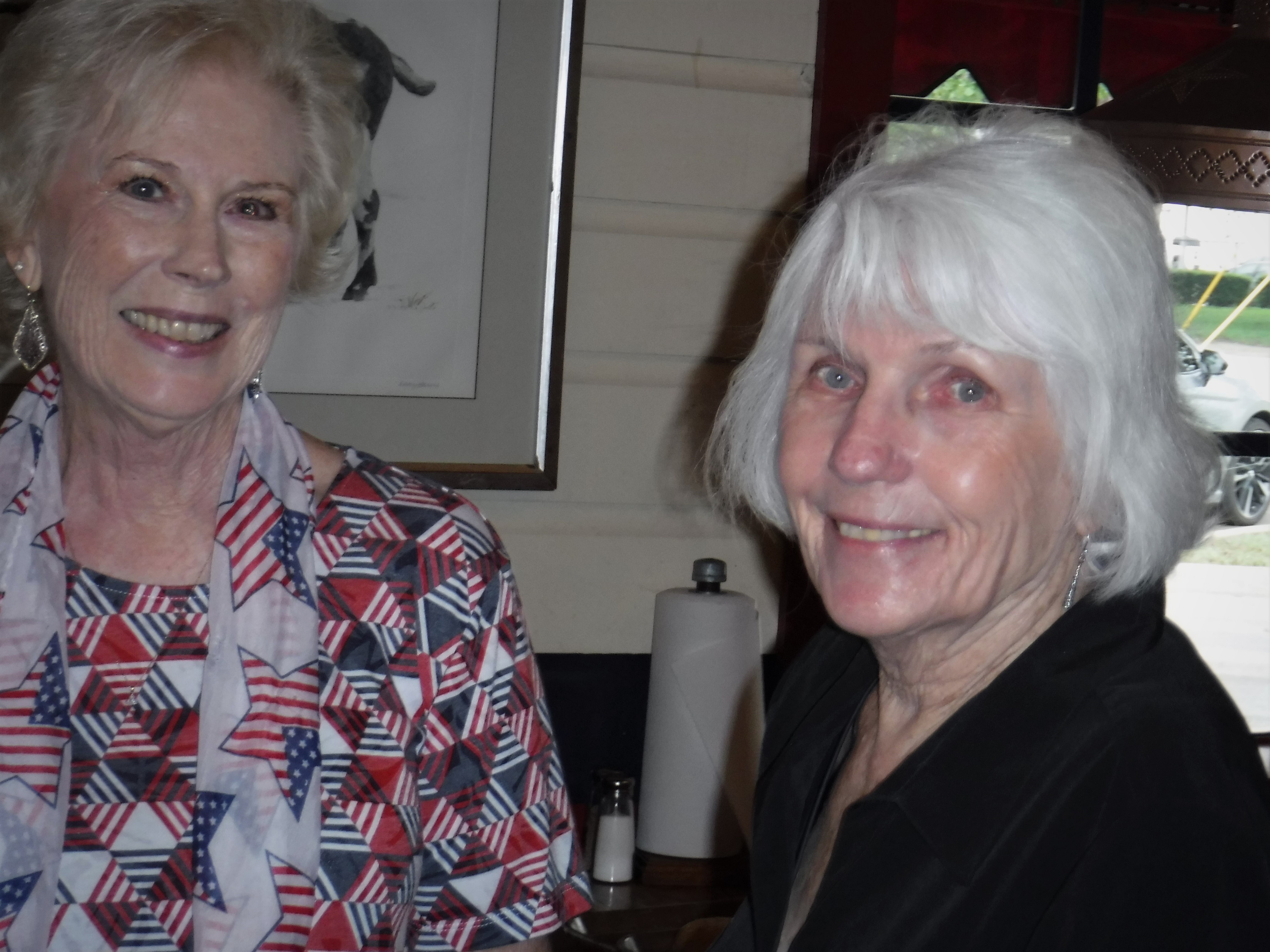 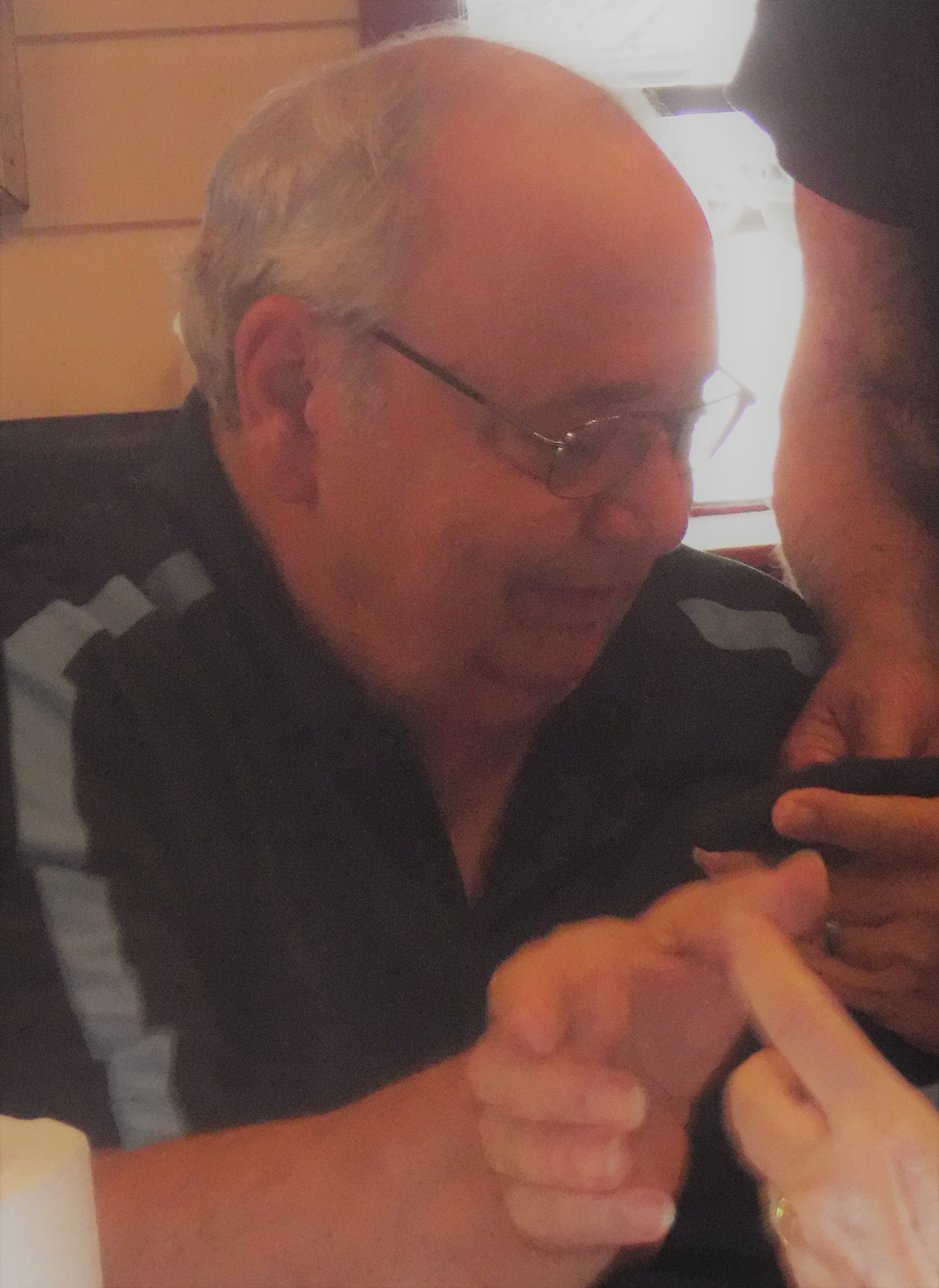 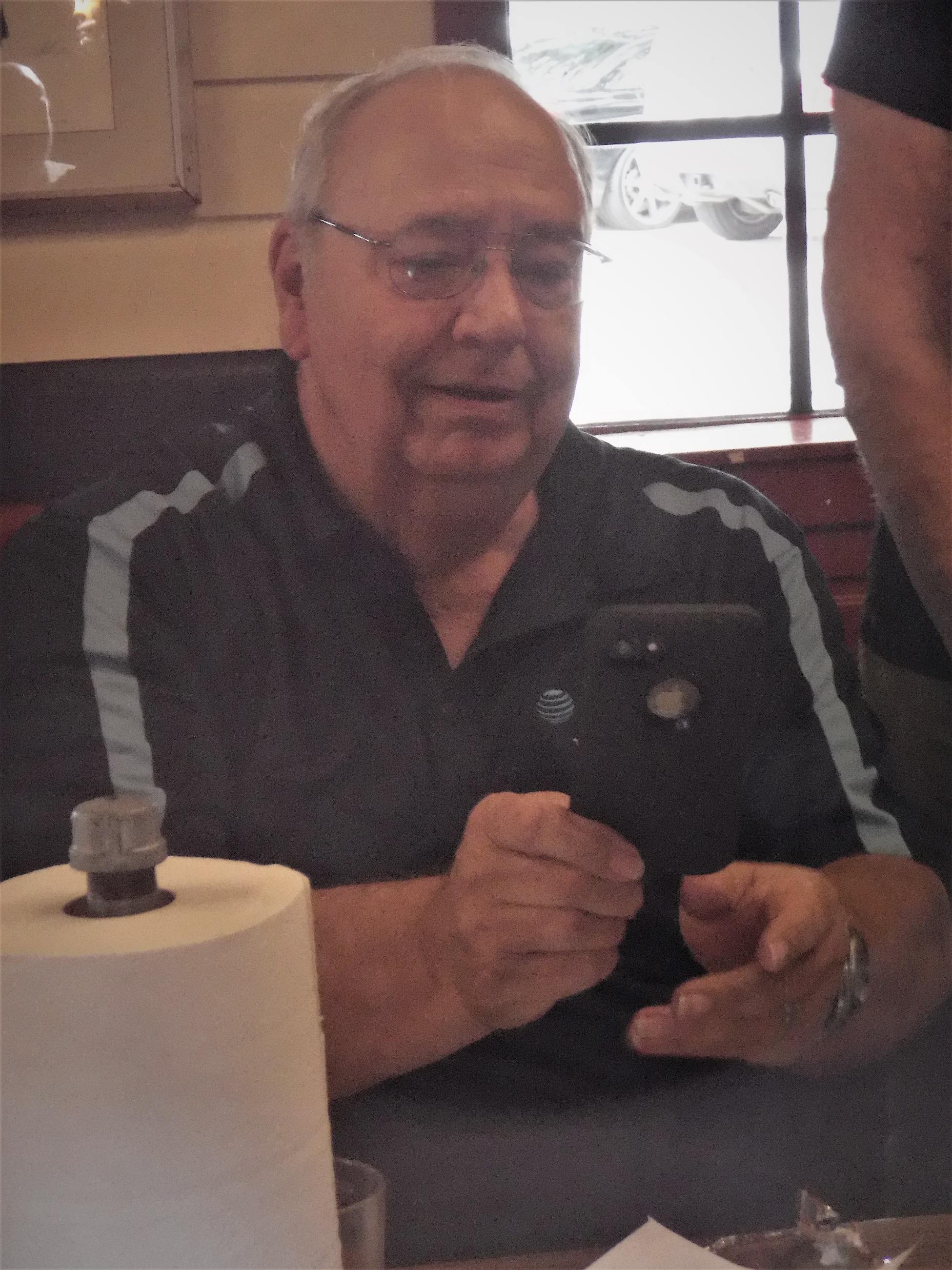 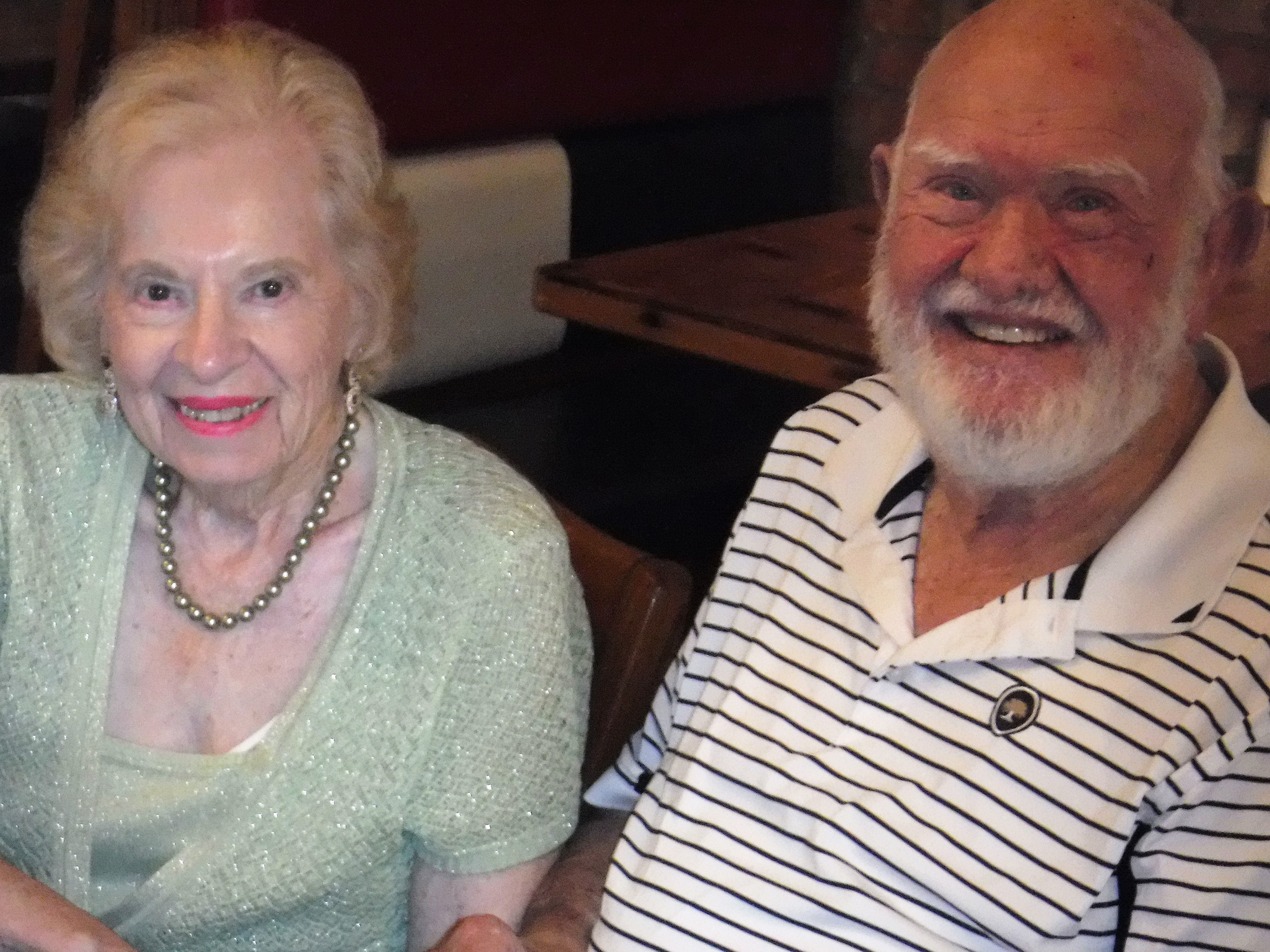 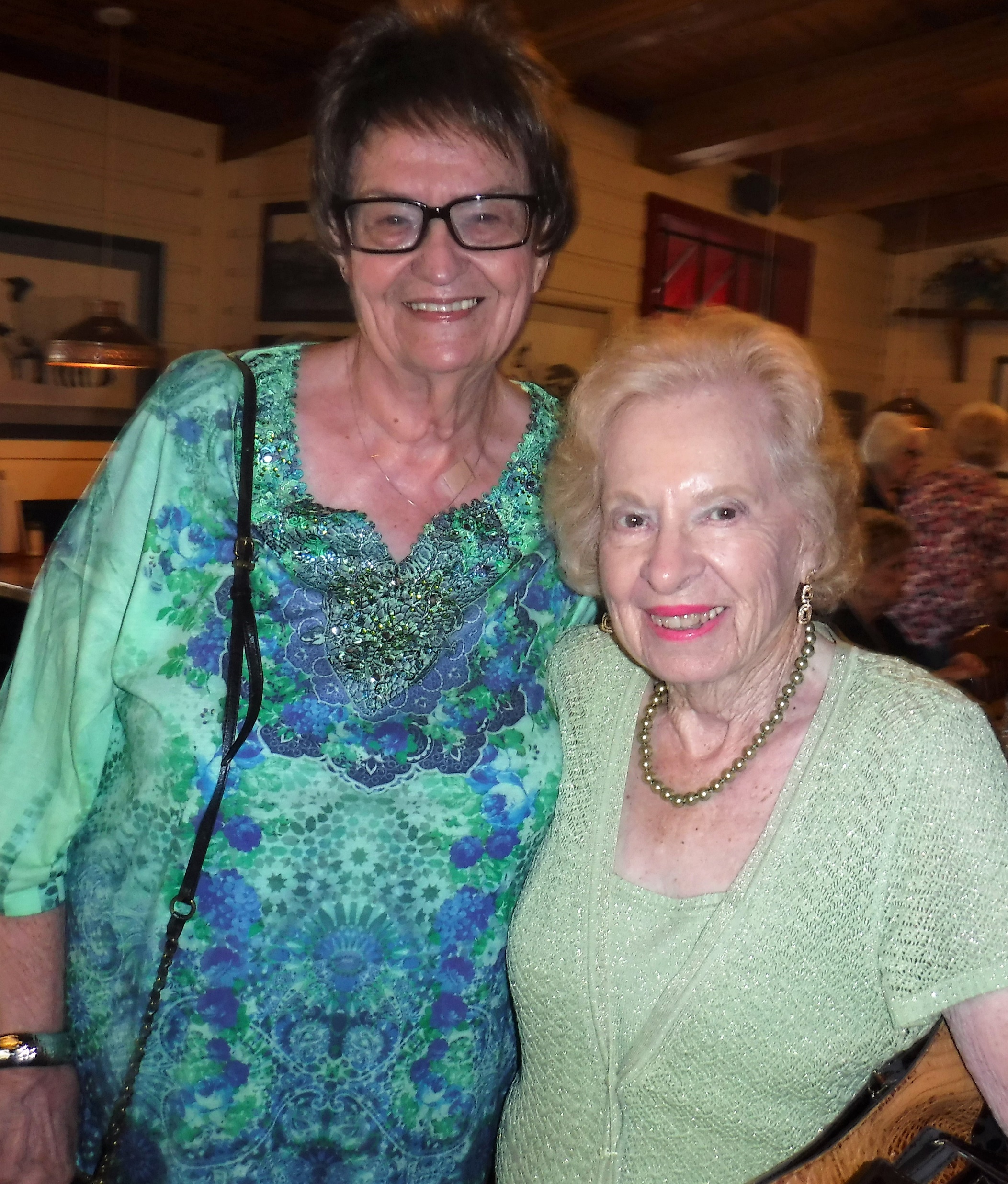